Carpet Direct2016
Life Guard by Shaw
FOUNDATION – where we build

MATERIALS – what we build with

PROTECTION – insurance for investment
[Speaker Notes: Foundation – any great structure is built on a foundation.   The choice of the foundation determines the life of the project/product, and will have a significant impact on how long the structure will be there. 

We have chosen to innovate our flooring backing, with LifeGuard.  Simply stated it’s the BEST backing we can create and use today.  Its impervious to water, giving it a 100% waterproof backing]
[Speaker Notes: Proprietary technology isn’t anything new to Shaw industries, we continue to innovate for our customers and the consumers. 

This new technology creates a waterproof barrier, impervious to any liquid.  
Allowing you to have confidence against any spill – protection from it creating odors or wicking]
Life Guard by Shaw
Foundation 
“the beautiful rest on the foundations of the necessary” 
Ralph Waldo Emerson
FOUNDATION – LIFE GUARD 
Like soils under a building
Education to a child
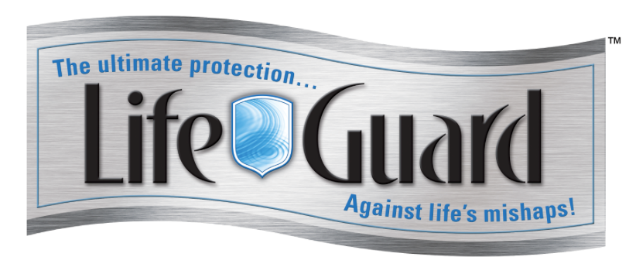 [Speaker Notes: Where we begin is very important]
LifeGuard
Foundation – any structure begins with the foundation.   The choice of the foundation determines the life of the project/product, and will have a significant impact on how long the structure will be there. 

We have chosen to innovate our flooring backing, with LifeGuard.  Simply stated it’s the BEST backing we can create and use today
100% waterproof backing 
Lifetime Stain and Soil 
Lifetime no Delamination, tuft bind warranties, and no zippering. 
20 or 25 year quality assurance warranties (product specific)
LifeGuard
Materials:  when a structure is created the choice of materials are vital to the existence of the project/product.  

We have chosen our BEST yarn to manufacture with ANSO Nylon 
Lasts and looks new longer 
Green story – can be recycled into carpet and contains recycled content
Tough- built to last, ANSO has been around for over
Life Guard by Shaw
Materials
Anso nylon: 
Green - Cradle to Cradle, Environmentally friendly 
Resilient – nylon lasts and looks newer longer
Experience - Tested, Proven, and Requested
Anti soil and stain – R2X
Tough - 25 / 20 year warranties: 
Texture retention, Abrasive wear, Quality assurance
Lifetime warranties: 
No Delamination, No Wrinkle, No Edge Ravel, Tuft bind
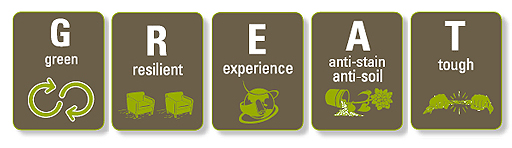 [Speaker Notes: Importance to customers today: 
Warmth and comfort underfoot
Carpet the cleans easily 
Reduction/Elimination of Odors and wicking]
LifeGuard
Protection:  you now have a built a quality structure on a sturdy foundation. Ho w do you protect this investment? 

R2X – patented stain treatment that is from the tip to the root of the fiber.   Completely    that fiber from life’s messes – inside and out.   As you know the R2x is hydrophobic – always pushing away liquid, giving you more time to address the stain, and confidence that it can be easily removed from the carpets.
Life Guard by Shaw
Protection
R2X:
Anti - Stain & Soil 
Hydrophobic – pushes liquids away
Soiling – allows for soil to easily be removed
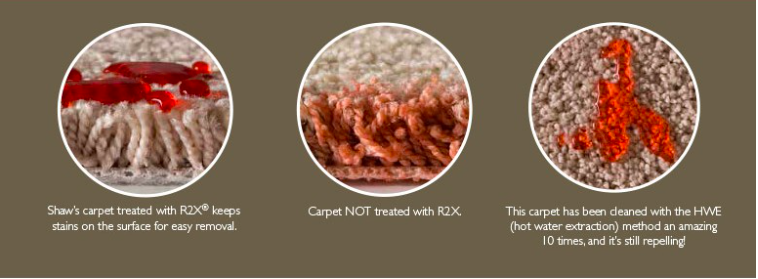 Life Guard by ShawFashion – Style – Color
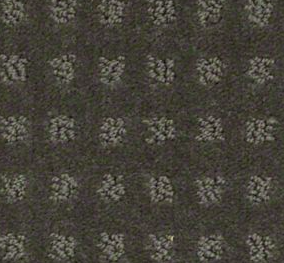 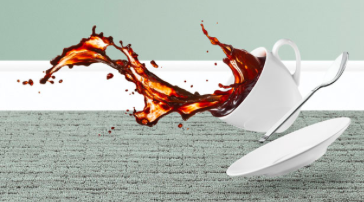 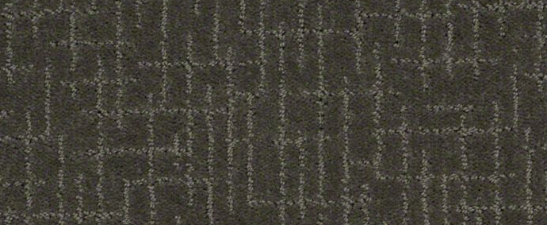 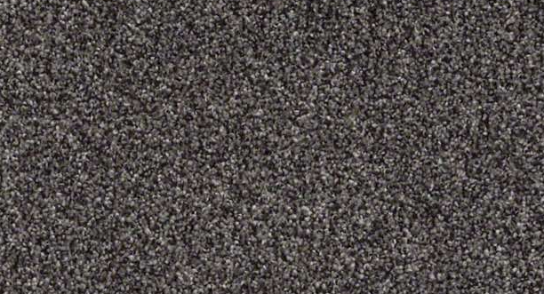 [Speaker Notes: Repeatedly in research you will find that a solid foundation is the start to any project, if what is built on that foundation will result in a longer lasting structure. 

Do you have an active lifestyle which includes kids and pets yet you want it to be easy to clean?
Do you have parties or entertain with friends and family? 
Do you like to enjoy the feel of warmth and comfort under foot that carpet provides?
Would you feel comforted knowing that your cushion and subfloor were protected from everyday spills such as your toddler’s bottle of juice, a glass of wine from the party last night and how about the accidents that your pets may have left you unknowingly?]
Life Guard by ShawFashion – Style – Color
Everyone of these styles were built to last, and hold up to the punishment from a households toughest messes. 

They were also all built with Fashion, Style, and Color in mind.  
Expansive color pallets
Delicate patterns and loops
Luxurious textures – solid, heathered, and accent options
[Speaker Notes: Repeatedly in research you will find that a solid foundation is the start to any project, if what is built on that foundation will result in a longer lasting structure. 

Do you have an active lifestyle which includes kids and pets yet you want it to be easy to clean?
Do you have parties or entertain with friends and family? 
Do you like to enjoy the feel of warmth and comfort under foot that carpet provides?
Would you feel comforted knowing that your cushion and subfloor were protected from everyday spills such as your toddler’s bottle of juice, a glass of wine from the party last night and how about the accidents that your pets may have left you unknowingly?]
LifeGuard
Example questions to start your sales call with, 
Do you have an active lifestyle which includes kids and pets yet you want it to be easy to clean?
Do you have parties or entertain with friends and family? 
Do you like to enjoy the feel of warmth and comfort under foot that carpet provides?
Would you feel comforted knowing that your cushion and subfloor were protected from everyday spills such as your toddler’s bottle of juice, a glass of wine from the party last night and how about the accidents that your pets may have left you unknowingly?
Life Guard by Shaw
What questions do you have about this new innovation? 

Can someone share a story of how this could benefit their selling story?
[Speaker Notes: Repeatedly in research you will find that a solid foundation is the start to any project, if what is built on that foundation will result in a longer lasting structure. 

Do you have an active lifestyle which includes kids and pets yet you want it to be easy to clean?
Do you have parties or entertain with friends and family? 
Do you like to enjoy the feel of warmth and comfort under foot that carpet provides?
Would you feel comforted knowing that your cushion and subfloor were protected from everyday spills such as your toddler’s bottle of juice, a glass of wine from the party last night and how about the accidents that your pets may have left you unknowingly?]
Anso new Intros
Finely detailed
Desirable I, II, III
Stainmaster
Stainmaster TrueSoft
Elegant I, II, III 
Fabulous I, II, III
Dazzling I, II, III 

Pet Protect
Couture I, II